Good morning
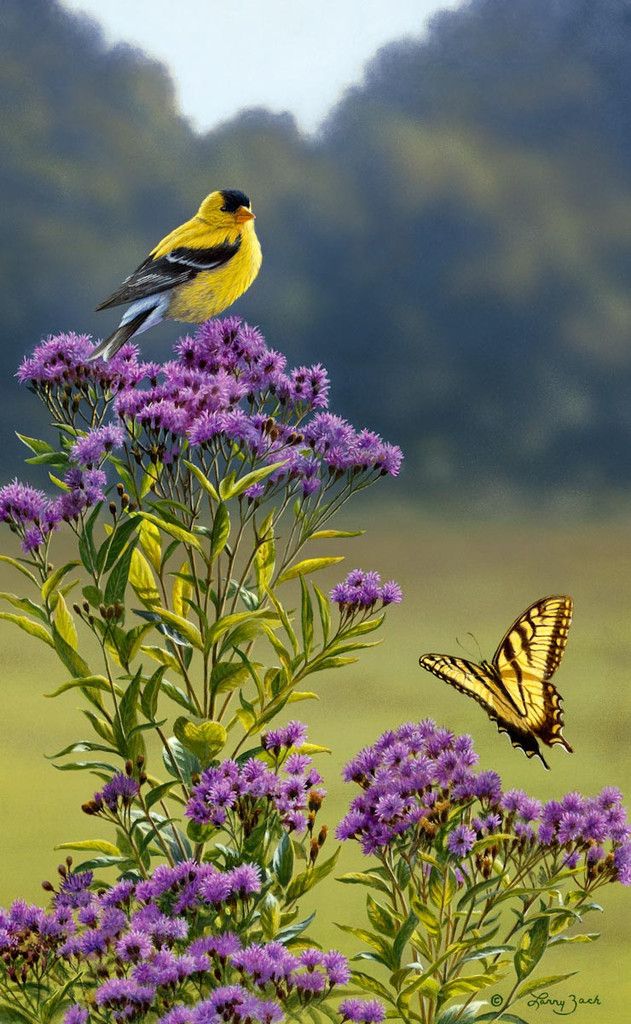 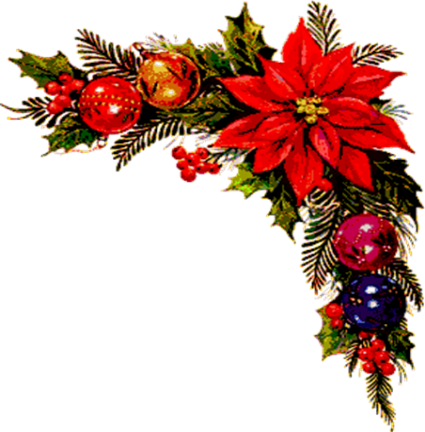 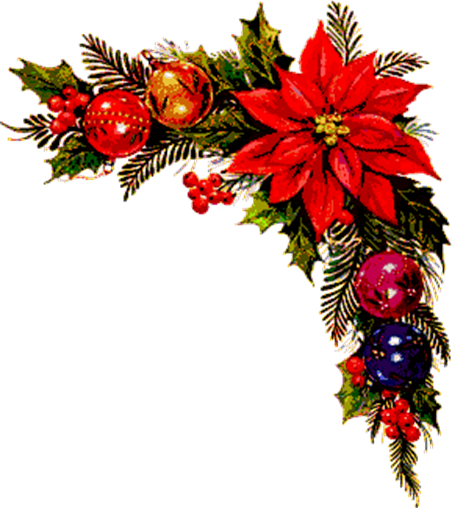 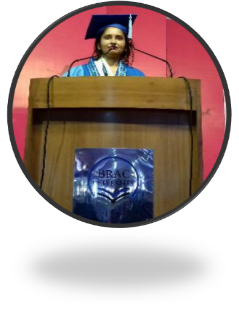 Hemia Afrin.
Assistant teacher,
Digholia (south) Govt. primary school.
Digholia,Khulna.
hemia1922@gmail.com
Class – One   Unit  - 4
Tittle of lesson-  Numbers
Lesson – 1-3
 Lesson unit : A.  Page- 8
Time- 45 minutes.
04/02/2020
Learning Outcomes
Reading:2.1.1 recognize and read cardinal numbers up to 10.
  Writing: 2.1.1  write cardinal numbers up to 10 in figures..
What is this?
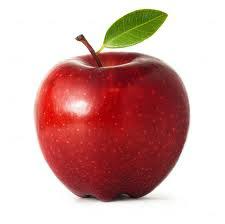 apple
1
How many apple?
How many apples?
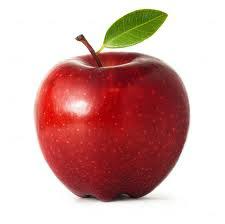 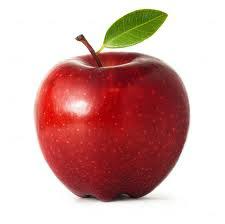 2
Open your book and look at the lesson
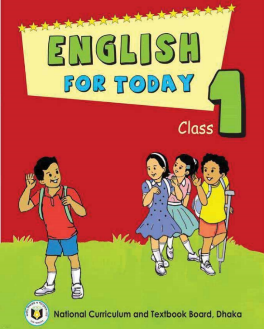 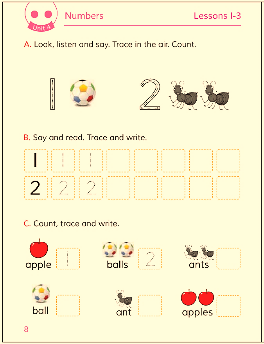 Page no-8 ,Lesson-1-3
Look at the pictures , show and say two balls and one ball.
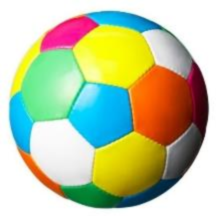 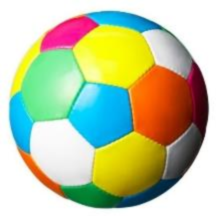 2
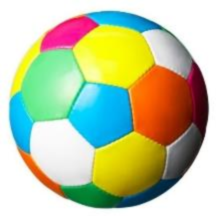 1
Look at the pictures and show two ants and one ant.
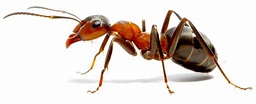 1
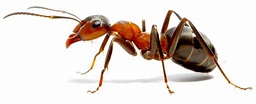 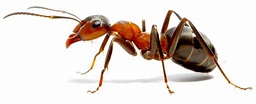 2
Read and write the numbers
1
1
2
2
Pair work
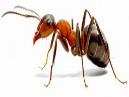 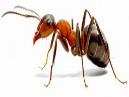 1
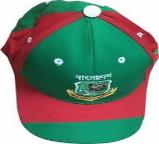 2
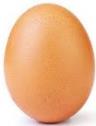 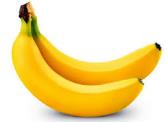 Thanks to all.    Good bye.
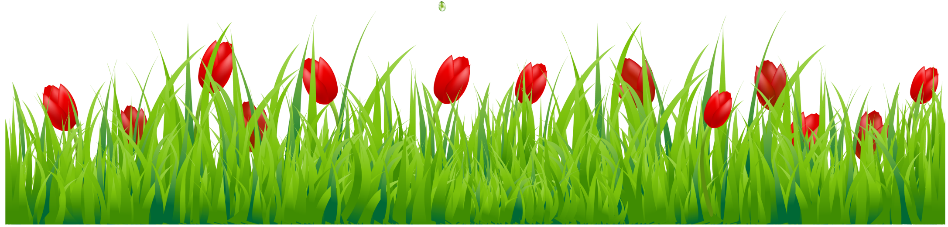